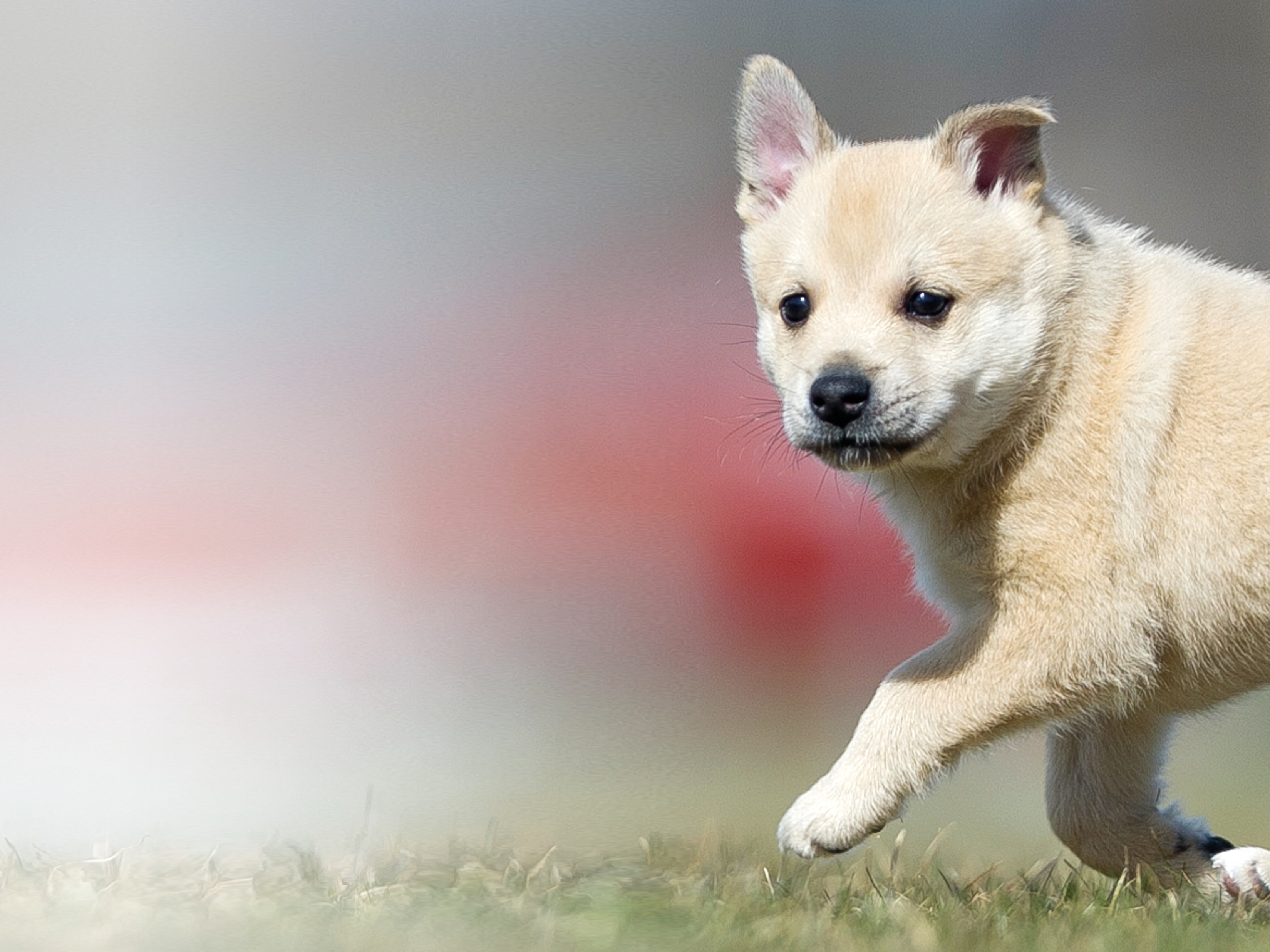 Norsk Kennel Klub
Innspill til viltloven
2. desember 2022
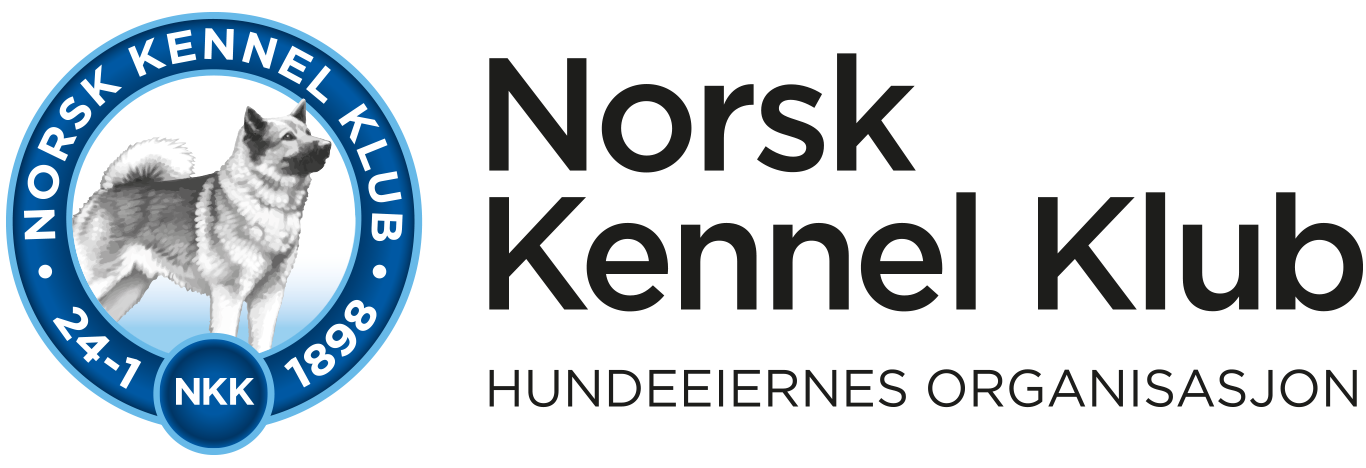 Hvem er Norsk Kennel Klub
Hovedorganisasjonen for hundeinteressene og hundeeierne i Norge 
NKK består av en sammenslutning av 267 selvstendige forbund, raseklubber og lokale hundeklubber fra hele Norge, og har sine medlemmer via disse. 

NKK snakker for 1,2 millioner hundeeiere
NKK er en av Norges største medlemsorganisasjoner 

Hund til nytte og glede!
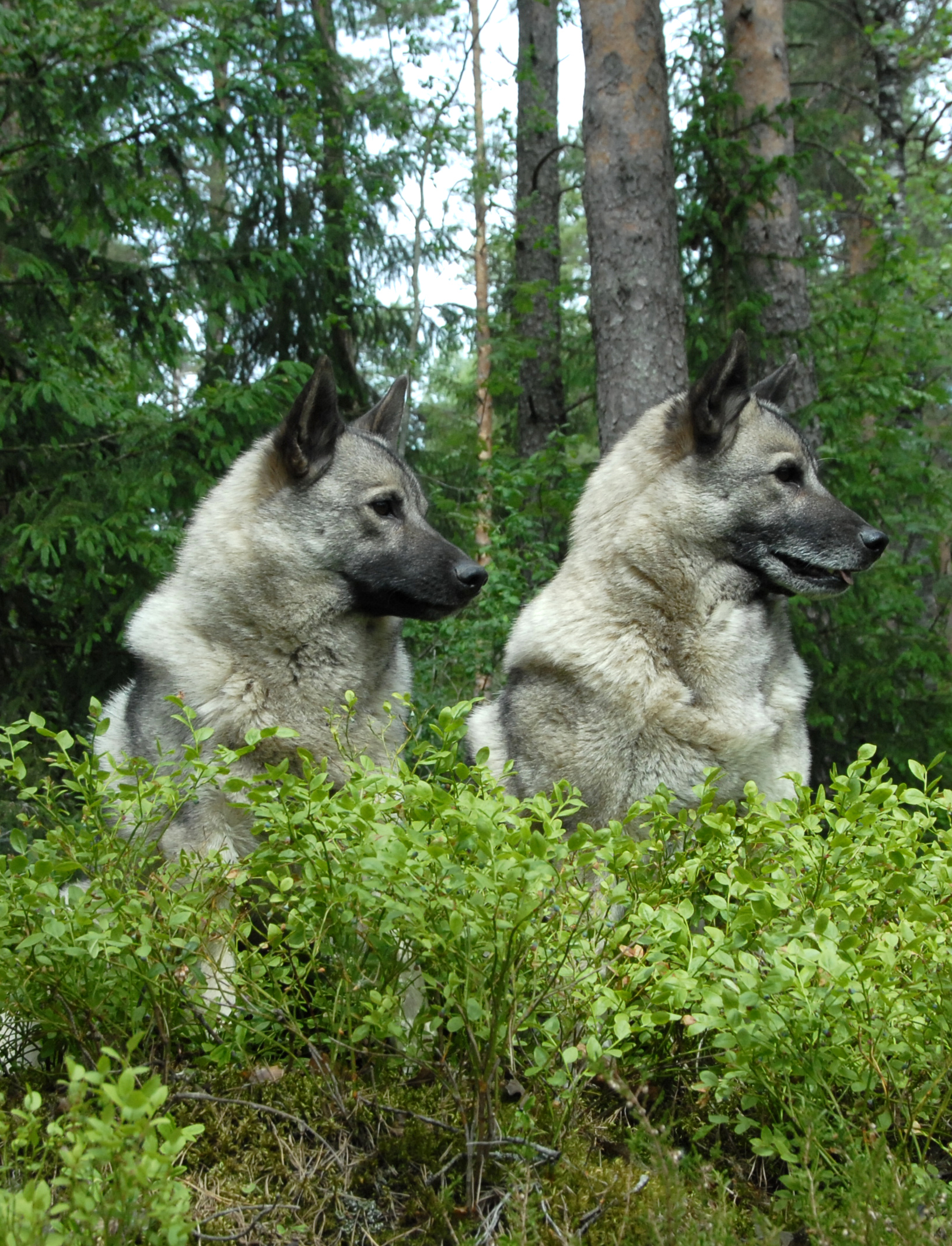 01.12.2022
Modernisering av viltloven
Hundens naturlige adferd, jf ny Hundelov


Jakthunden er avlet for å brukes på jakt – naturlig adferd

Må trenes for å kunne brukes til ettersøk

Ettersøk, både jaktlig og offentlig 
Jegerregisteret
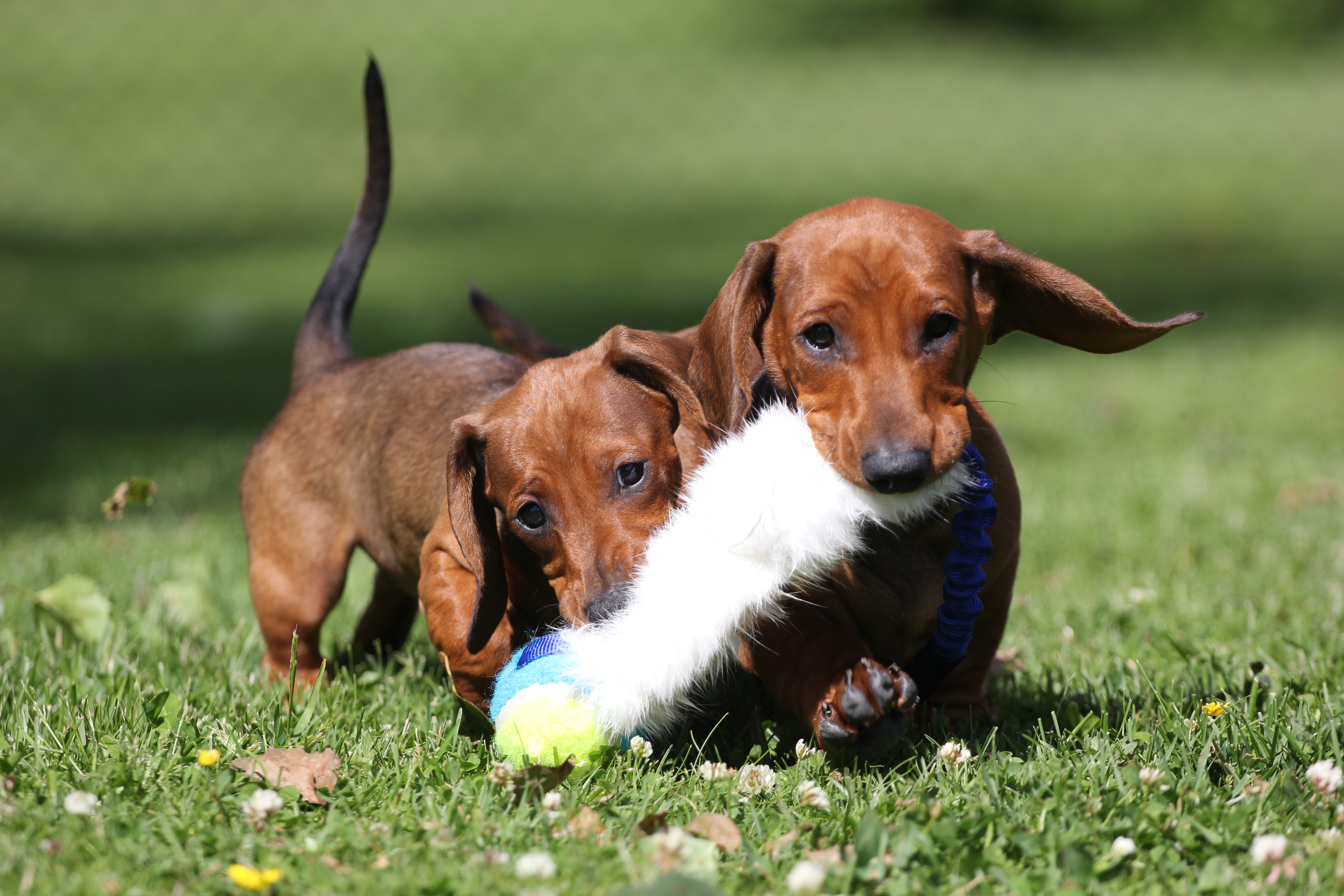 01.12.2022
Modernisering av viltloven
Samfunnsnytten

Ettersøk av skadet vilt i trafikken

Det moderne samfunnet og viltet
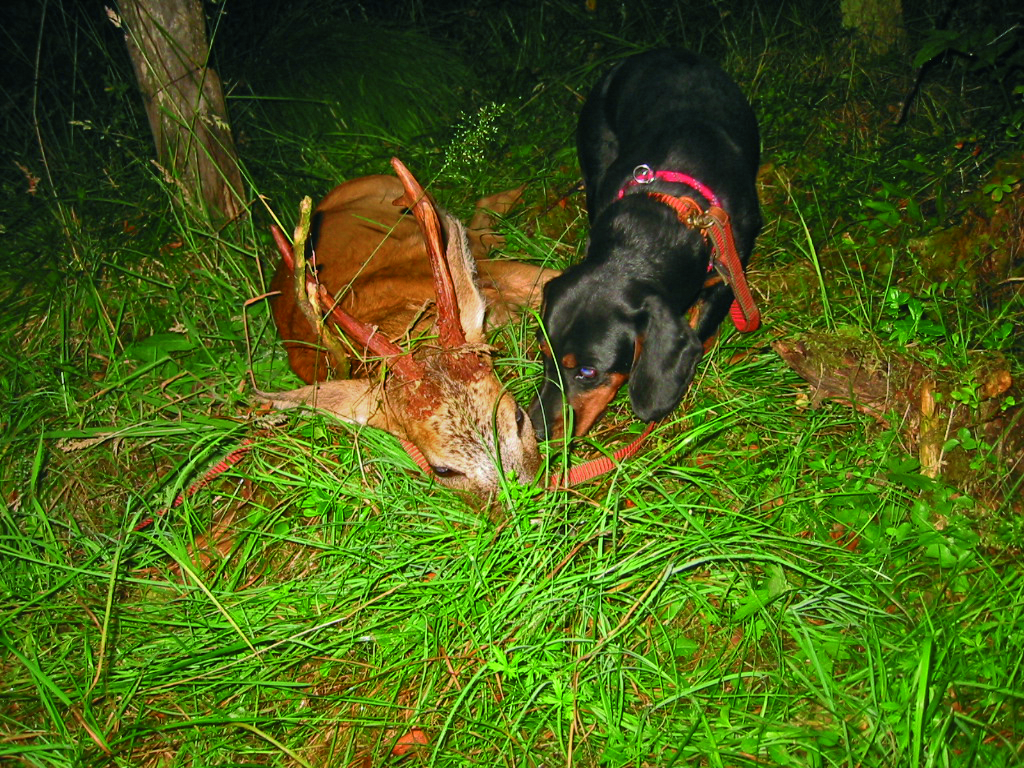 01.12.2022
Modernisering av viltloven
Human jakt

Skaffe gode jaktsituasjoner

Apport av skutt vilt
01.12.2022